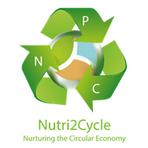 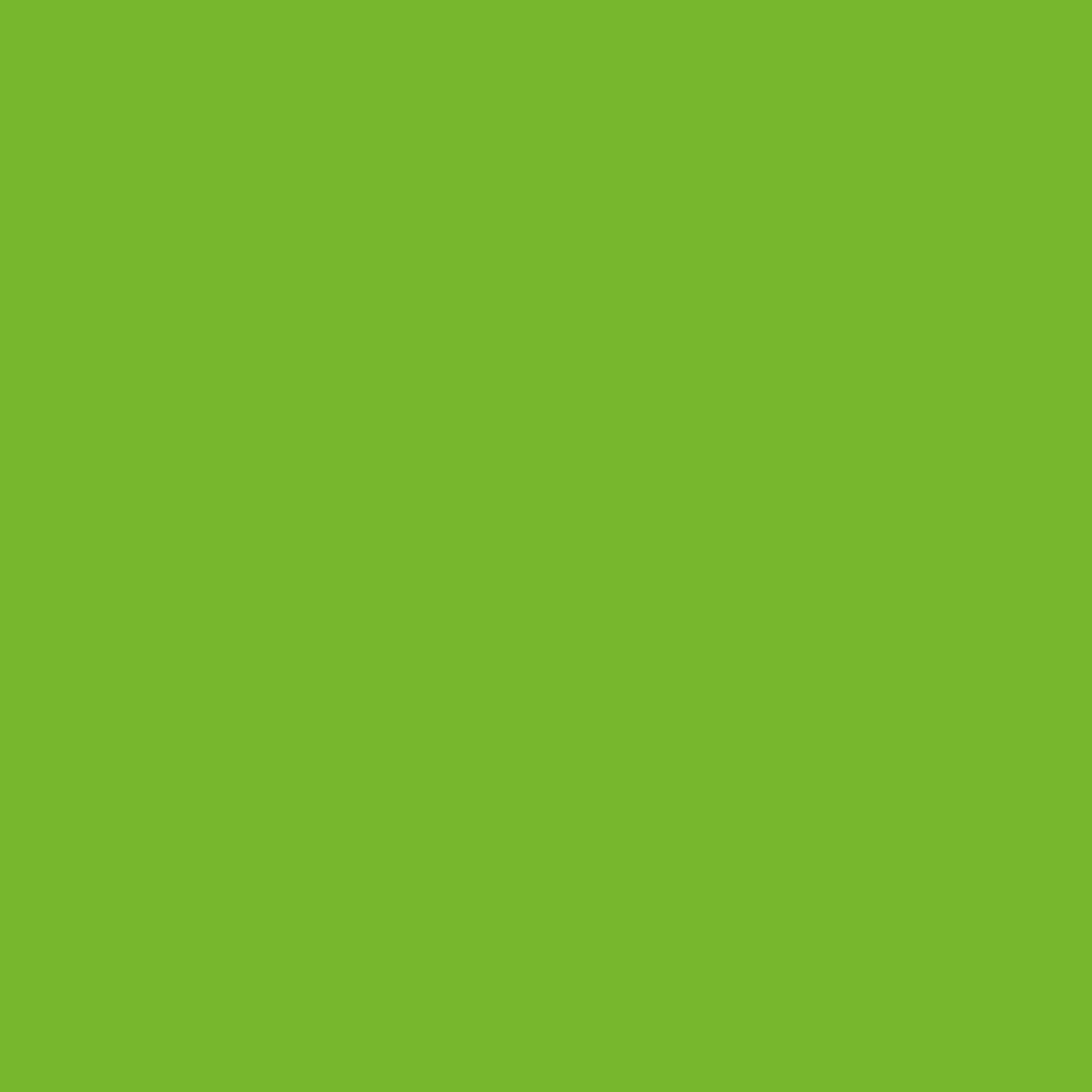 DEMONSTRATION
National Task Forces
In 2019 yield for the bio-based fertiliser programmes were equal to conventional mineral fertiliser programmes.

Bio-based fertilisers show potential to efficiently deliver Phosphorus and other nutrients to crops.

Soil health effects and the benefits of recurring applications of bio-based fertilisers will be measured and demonstrated over the coming years of the experiment.
Stay in touch
IRELAND - Teagasc Johnstown Castle, Wexford
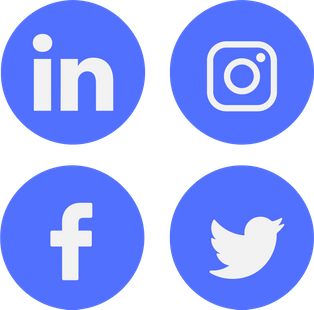 Biorefine Cluster
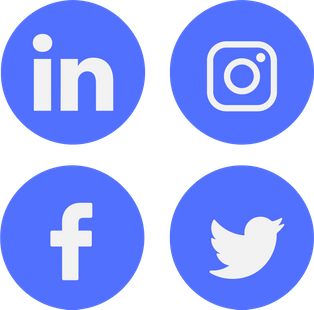 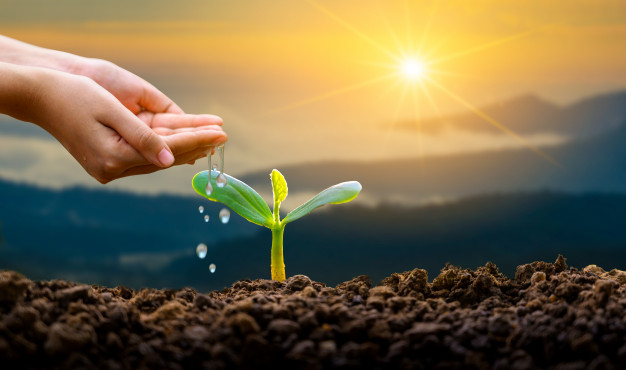 @Bioref_cluster
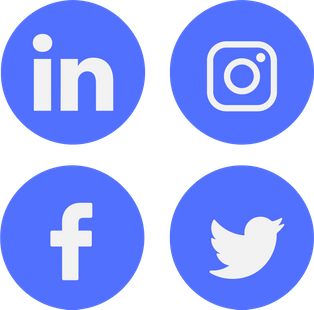 @ForrestalPJ
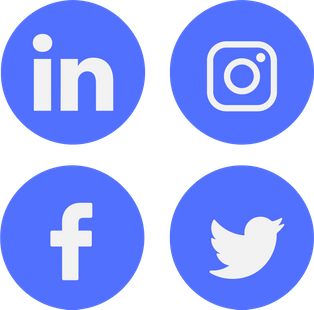 @SM_Ashek
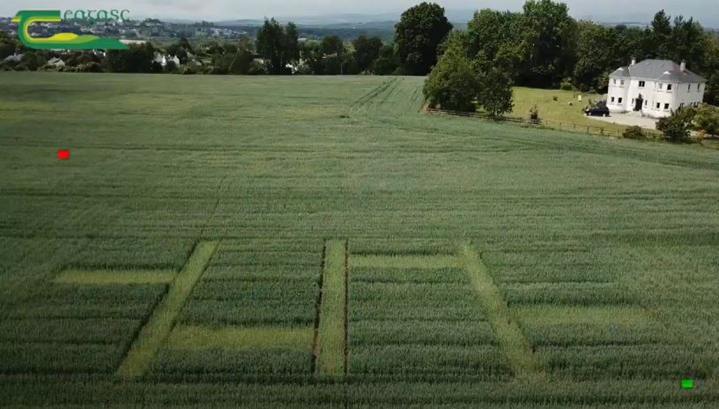 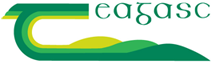 #Nutri2Cycle
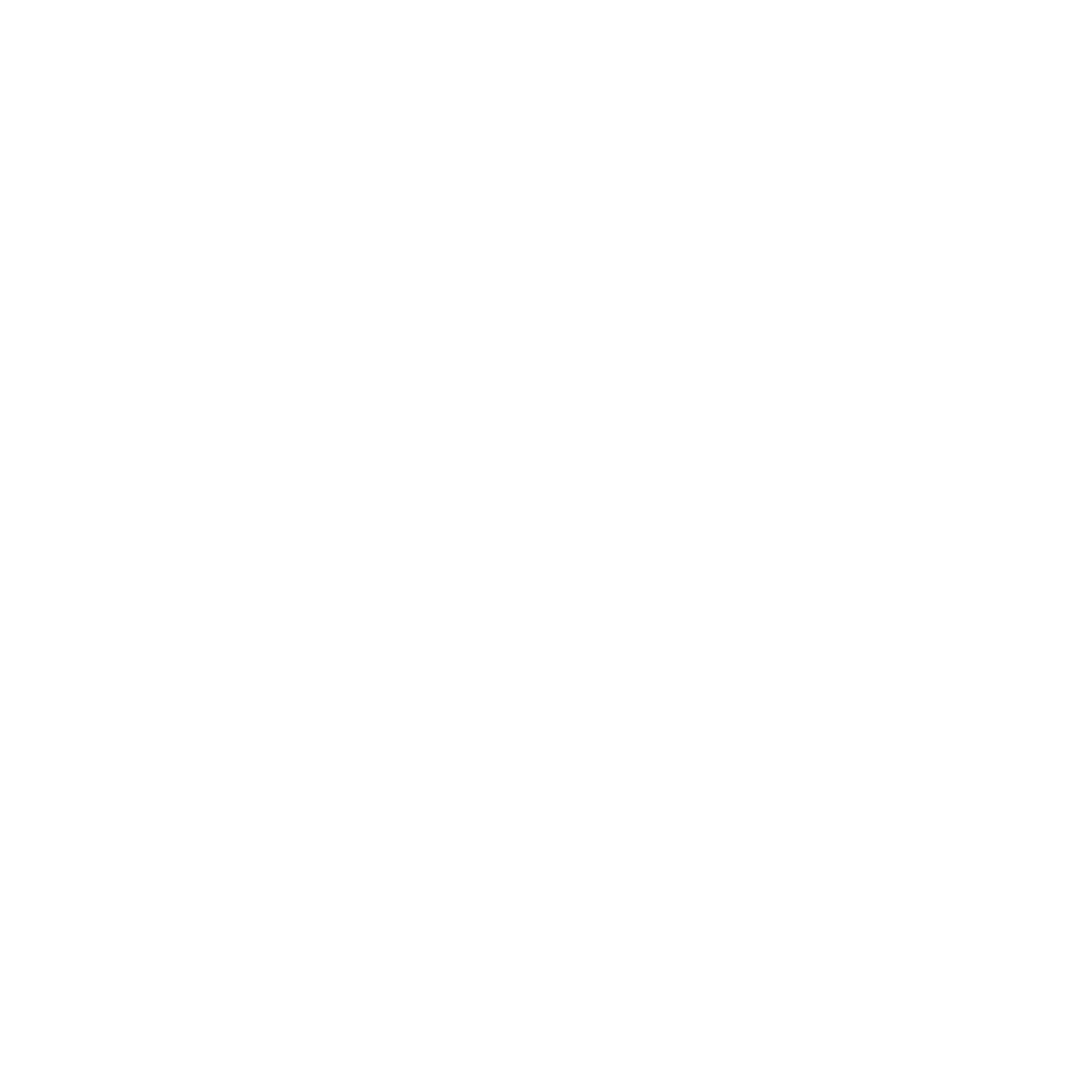 www.nutri2cycle.eu
Nutri2Cycle
Nutri2Cycle on-farm arable site at Arklow (Spring Wheat Trial 2020)
Email: SM.Ashekuzzaman@teagac.ie
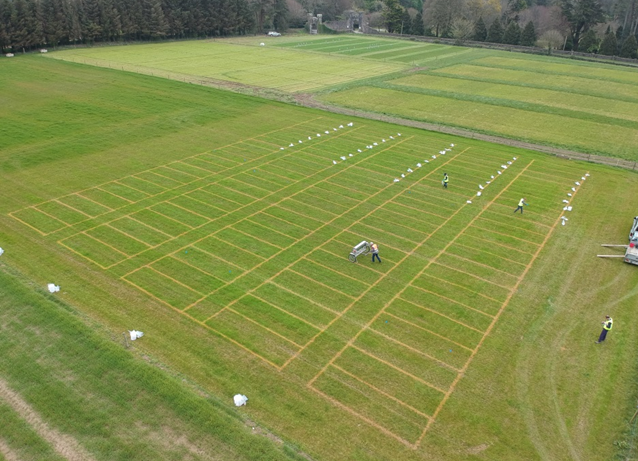 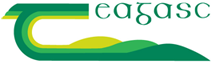 PROUD MEMBER
Transition towards a more carbon and nutrient efficient agriculture in Europe
of the
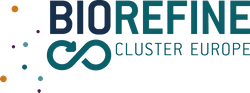 www.biorefine.eu
Nutri2Cycle Grassland agronomic trial at Teagasc, Wexford
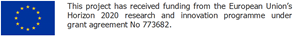 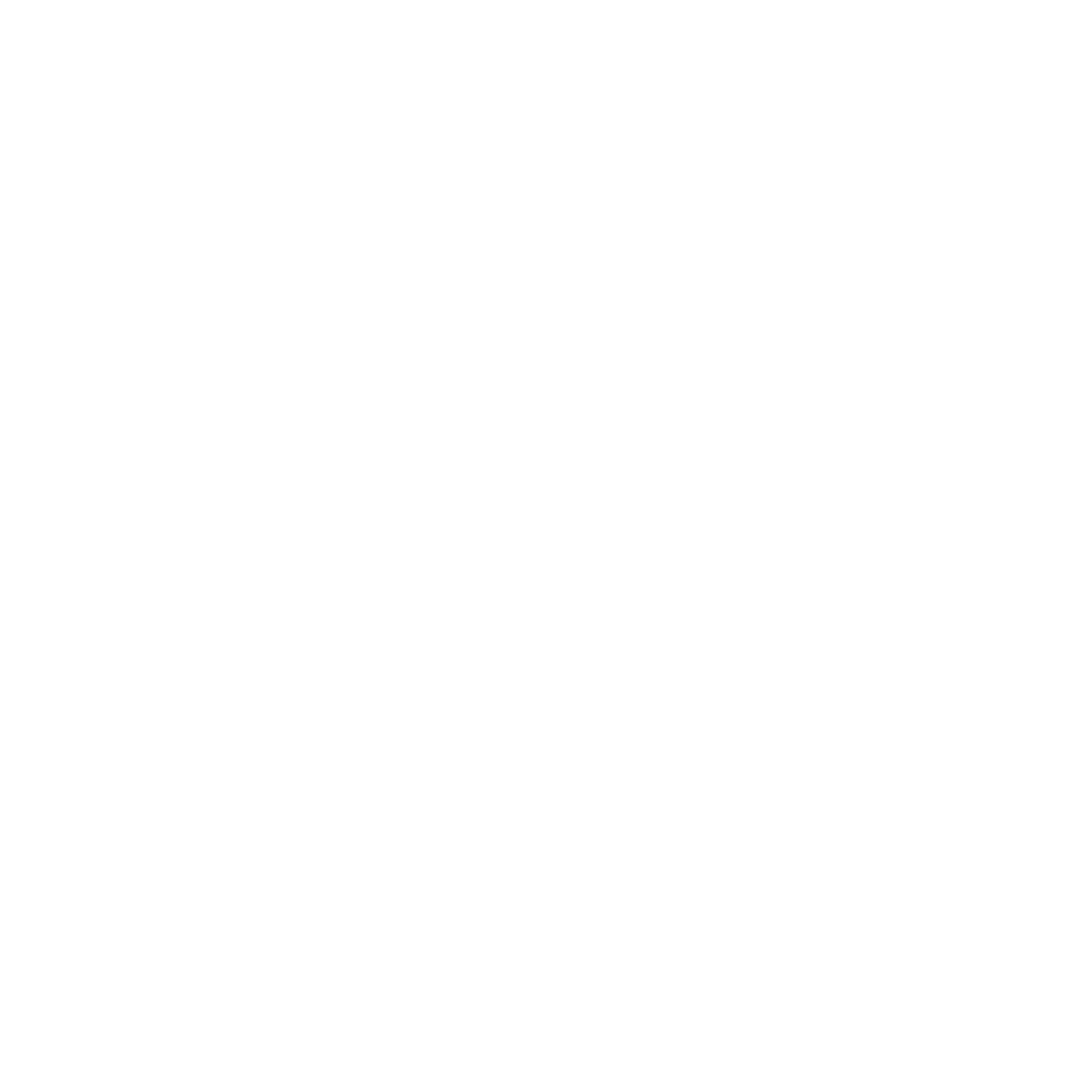 Nutri2Cycle mission & goals

The Nutri2Cycle, EU project is aimed at closing C-N-P loops by reconnecting nutrient & carbon flows between conventional agro-pillars through agro-processing.
NATIONAL TASK FORCES

National Task Forces were set up in all Nutri2Cycle member states to enable the percolation of project results to local level in local language.
About the project

The Nutri2Cycle will be running from 2018 to 2022.

European agriculture is still characterized by a high overall contribution to greenhouse gas emissions and inefficient recovery of carbon and re-use of major plant nutrients. The project will assess the current Nitrogen, Phosphorus and Carbon flows looking into existing management techniques in different farms across Europe & analysing their related environmental problems.
Bio-based recycling fertilisers
The project will:

Benchmark existing N-P-C flows 
Propose & test innovative technologies at local level 
Validate (prototype lighthouse demo’s)
Elaborate strategic scenario’s to identify the effect of these innovations at EU scale
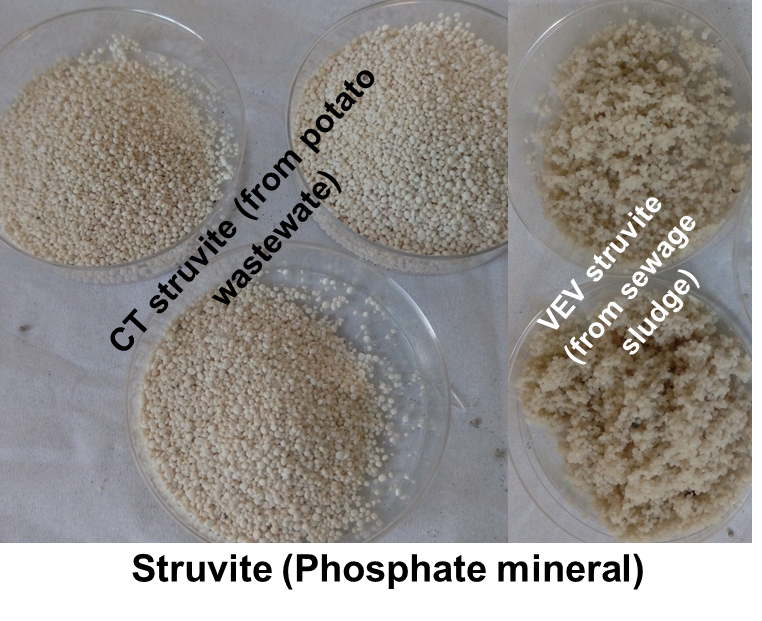 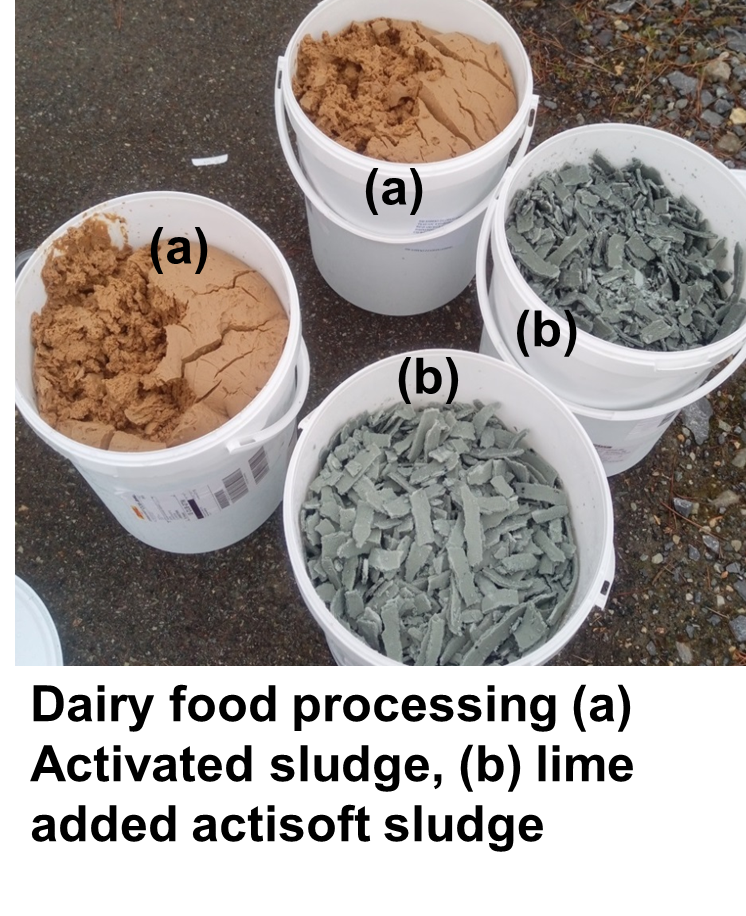 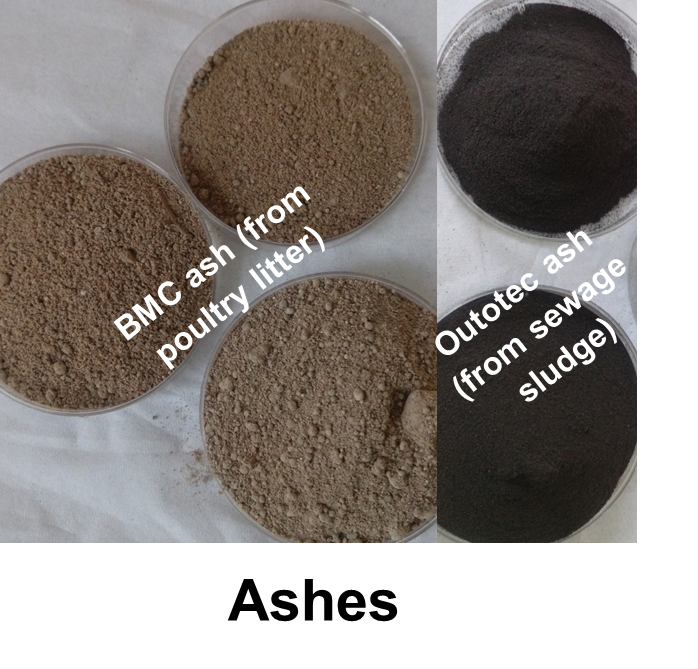 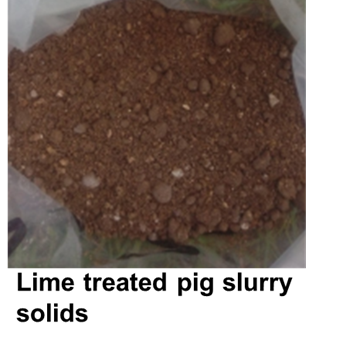 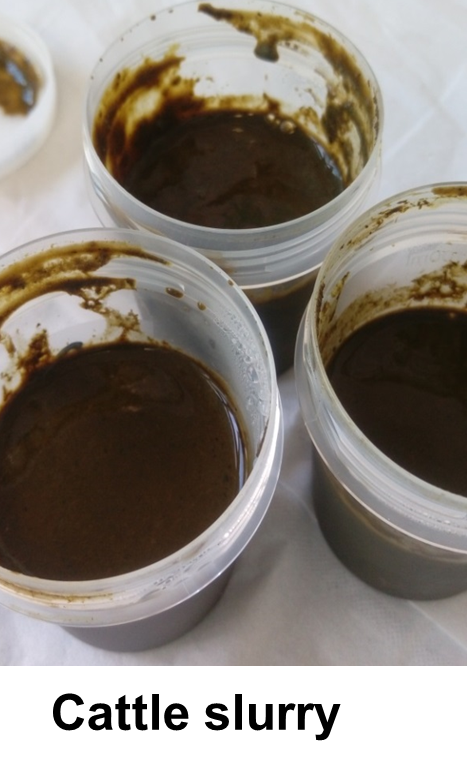 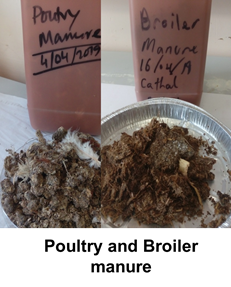 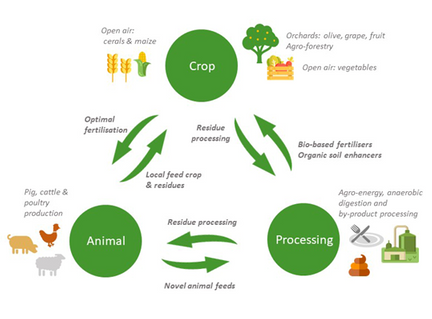 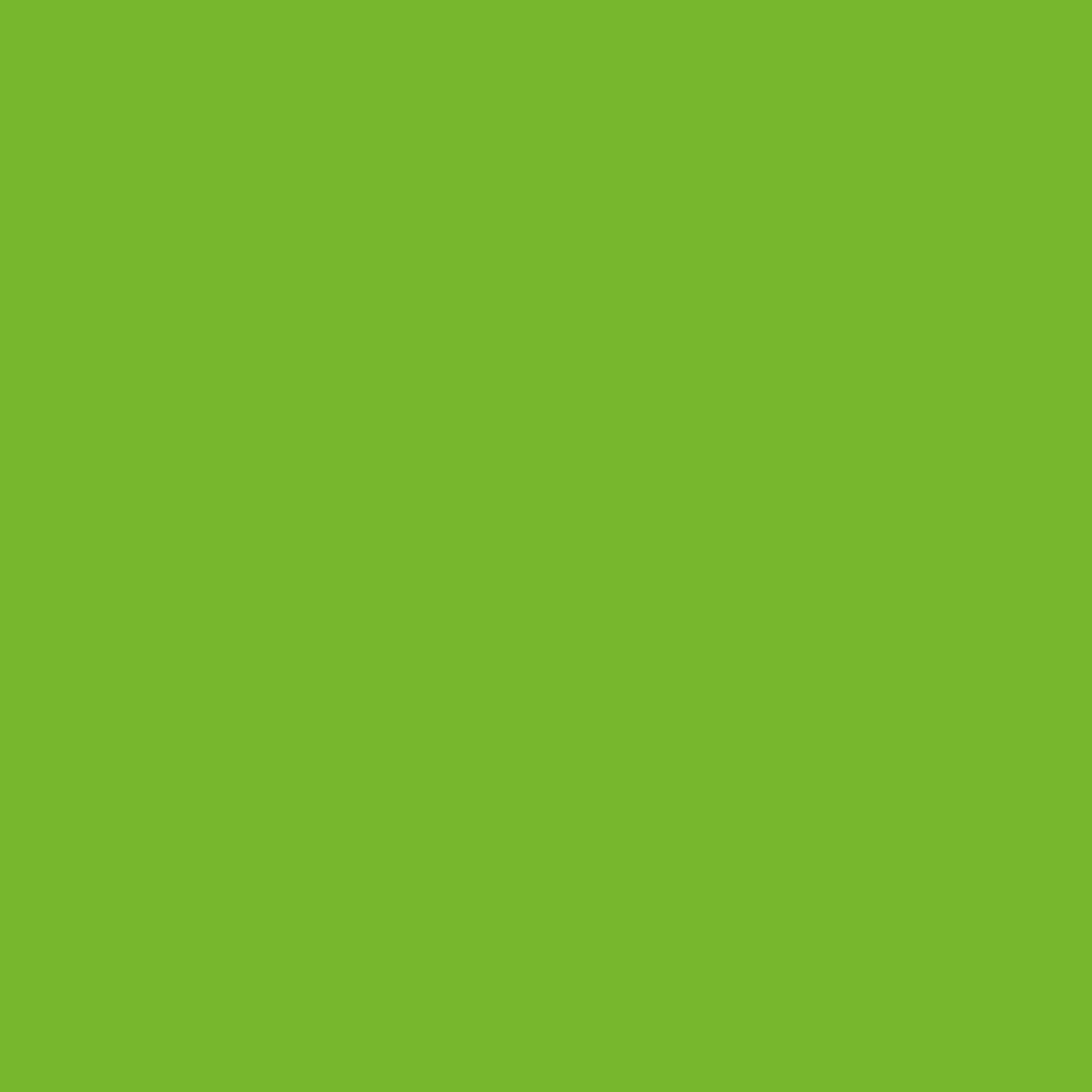 In Ireland, Teagasc – The Agriculture and Food Development Authority, as one of the work package (WP) lead partners, is coordinating the Nutri2Cycle WP6 involving lighthouse demo investigations and their translation into practice.
Trial on RECYCLING C-N-P
In the frame of Nutri2Cycle project, agronomic trials using different agri-food processing waste resources as the source of bio-based recycling fertilisers  are currently progressing in Teagasc. 

The aim is to assess agronomic benefits (build soil C, N, P fertility) and to facilitate farmers’ understanding to use these options and to replace chemical fertilisers.

Agronomic trial plots were set up in two land management systems – I) grassland and II) arable farmland.
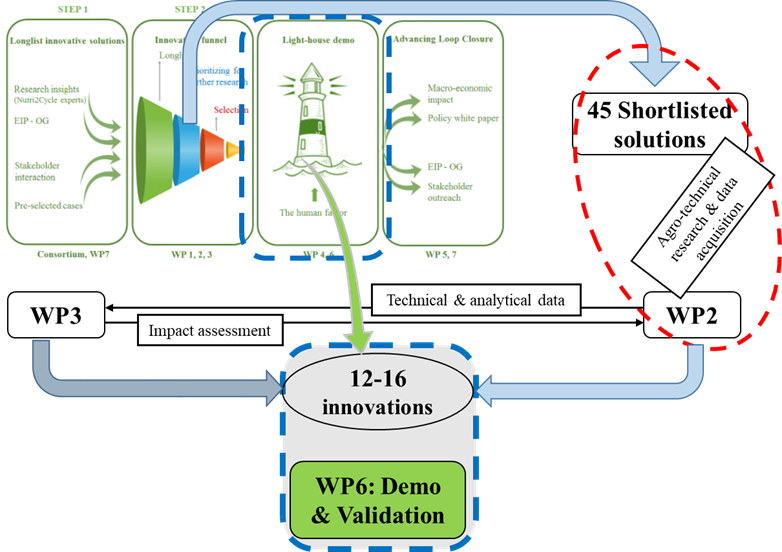 NUTRI2CYCLE brings together the extensive expertise of leading experts in the field of nutrient cycling from 19 organisations of 12 EU countries.